A CASE PRESENTATION ON VIRAL PNEUMONIA
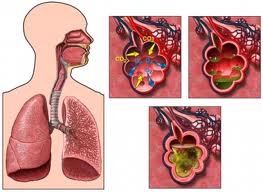 PRESENTED BY:-
    SR. SARASWATI ROY
     CONTROLLER NCS
      MSHK
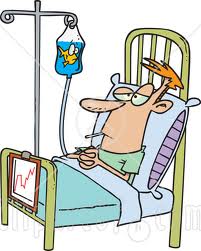 Presentation
A 34 years old lady accompanied by 
Her family arrived at the Emergency of
Medica Hospitals complaining of Fever,
Headache, generalized body ache & 
Dry cough for last 7 days.
She got hospitalized and was evaluated 
for fever in the general ward.
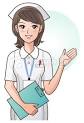 PROVISIONAL DIAGNOSIS WAS THOUGHT TO BE:-

VIRAL PNEUMONIA
Auto-immune diseases
BACTERIAL
(Most common)
DRUGS
V
I
R
A
L
(2)
F
UNGA
L
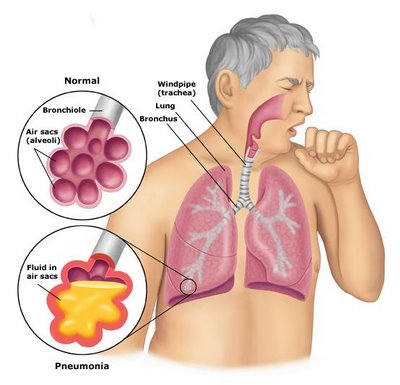 Pneumonia is an inflammatory condition of the Lungs, 
affecting mainly the air- sacs or Alveoli
PNEUMONIA  AND ITS TYPES
Containment of the bacteria/ virus within the lobes thereby causing consolidation of leucocytes/ fibrin within the affected area
Alteration in net bacterial/
Viral lung resistance
Acute inflammation occurs that causes water & plasma proteins go to the lower lobes
Stage of Congestion:-
Engorgement of alveolar spaces with fluid and hemorrhagic exudates which causes spread of pathogens through the lobe
PATHOPHYSIOLOGY
RBC’s, fibrin & poly-morpho nuclear leukocytes infiltrate the alveoli
Stage of Red Hepatization:-
Coagulation of the red exudates occurs and the affected lung appears red
Stage of Grey Hepatization:-
The decrease in RBC count is replaced by neutrophils which infiltrates the alveoli making the Lung tissue solid & grayish in color
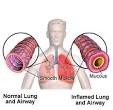 PATHOPHYSIOLOGY
PNEUMONIA
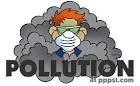 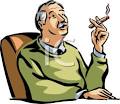 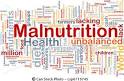 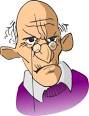 RISK FACTORS
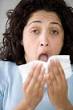 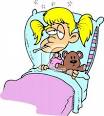 CLINICAL MANIFESTATIONS OF PNEUMONIA
Fever
  Rapid or difficult breathing
  Non- productive Cough
  Loss of appetite
  Chills
  Wheezing 
            (more common in Viral ones)
  Headache 
  Myalgia
  Running nose
  Fatigue
  Sharp or stabbing chest pain which    increases on breathing
  Excessive sweating or clammy skin
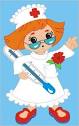 SYMPTOMS(in my patient)
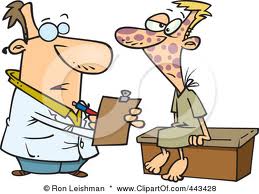 Her symptoms started 7 days ago with mild fever , cough, headache & sore throat for which she received antipyretic, antihistaminic and cough syrup after consulting the local physician.
After initial improvement, she had a worsening of symptoms starting 3 days ago with high fever, generalized body ache , so she decided to come to the hospital…
SYMPTOMS
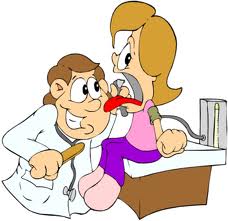 She was getting treated for her high fever in the General Ward.
She was Malaria, Dengue negative but Total Count went down to 3400thou/cm3. 
On 12.11.2012, she had sudden SOB
(RR >40breaths/min) fever(101.8deg F) and respiratory acidosis in spite of all ongoing treatments.
Her condition deteriorated and she was rushed to CCU-1
PAST CLINICAL HISTORY:-
No surgery or hospitalization ever before. 
She had fever one month back.

FAMILY HISTORY:- Nothing significant.

PRESENT MEDICAL HISTORY:-
Fever, head ache and generalized body ache with dry cough since last 7 days.
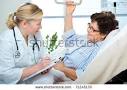 EXAMINATION
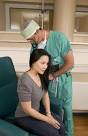 Anxious, Confused
Temperature :- 101.8deg F
Blood pressure :- 148/90 mm of Hg
Pulse rate :- 128 bpm
Respiratory Rate :- 44 per minute
Clinical signs of right upper zone consolidation
and bilateral wheeze
No cyanosis
Pedal edema :- ++ present 
Jugular venous distension :- Present
Diagnostic tests
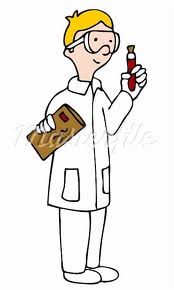 Various Blood investigations
Sputum: Gram staining and Culture.
Blood & Urine cultures.
Thoraco-centesis.
Chest X-Rays
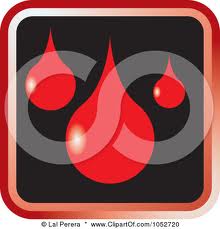 SGOT-420
SGPT-247
CRP- 74
(9.11.12)
Hb- 8.4
TC- 6,600
(18.11.12)
Hb-5.9
(15.11.12)
SGPT-112
SGOT-134
(16.11.12)
Hb-8.8
TC- 3,400
(10.11.12)
Blood picture
Hb- 7.4
SGOT- 453
SGPT- 270
(14.11.12)
Hb- 9.0
INR-1.70
CRP- 196.8
TRIGLYCERIDES-514
SGPT-270, SGOT-453
(12.11.12)
Hb-7.8
SGOT- 427
SGPT- 236
(13.11.12)
BLOOD  C/S-
No Growth
(10.11.12)
URINE C/S-
No Growth
(12.11.12)
CULTURE REPORTS
SPUTUM FOR GRAM STAIN-
Few Gram Negative Bacilli & Gram Positive Cocci seen.
(14.11.12)
PLEURAL FLUID C/S-
Few Pus cells, No growth
BLOOD C/S -
(From Rt. & Lt. Brachial vein)
No growth
(13.11.12)
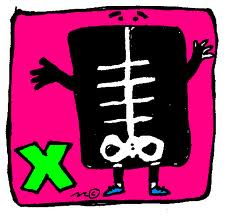 CHEST X-RAY
                REVEALED
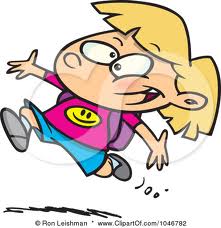 B/L LUNG OPACITY
B/L PLEURAL EFFUSION
Pattern
Establish Dx
Co-existing conditions:-
Bronchitis, Bronchial Obstruction, Abscess
Evaluation of severity-
Multilobar or bilateral,
Patchy, Pleural Effusion
She developed shock and her chest X-Ray revealed B/L Pleural Effusion ; 
      so, Therapeutic Thoraco-centesis was done on 13.11.12
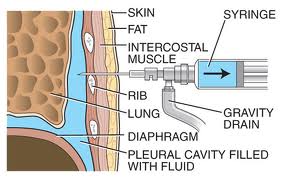 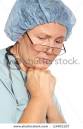 She was being tried to get managed with NIV but was finally put on
 mechanical ventilation due to Desaturation, Severe Hypoxaemia 
with metabolic acidosis on 14.11.12.

Along with Ventilation , Methyl Prednisolone therapy was started,  to
 which she responded & showed improvement.
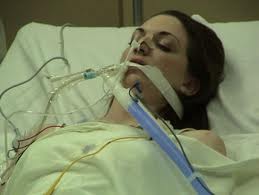 ANTI-PYRETICS
DIET
ANTIBIOTICS
FLUID
STEROIDS
SKILLED
NURSING CARE
THERAPY
HEMODYNAMIC MONITORING
REGULAR INVESTIGATIONS
O2
THERAPY
PACKED RBC
TRANSFUSION
CHEST PHYSIO.
MECH.
VENTILATION
Anemia R/t disease progression
Relevant 
Nursing Diagnosis
Self care deficit R/t Disease condition and Bed-ridden Status
Anxiety R/t
Disease condition
Impaired Nutritional status R/t disease condition
Impaired gas exchange R/t Disease process
Risk of infection R/t disease process,
 Invasive lines and
Low TC, Hb level
Ineffective airway clearance & chances of E.T Tube Blockage
NURSING CARE PLAN
Severe Shortness of 
Breath
Tachycardia,
Tachypnoea
Restless, 
Confusion
SPO2
IMPAIRED GAS EXCHANGE R/T POOR LUNG COMPLIANCE
Propped –up position
Oxygen therapy
Nebulisation therapy
Hemodynamic monitoring
Mech. Ventilation
Auscultation
Suctioning
ABG analysis
Chest Physio & Spirometry
Antibiotics & Diuretics
Strict I/O chart
NURSING CARE PLAN
Hemoglobin-
5.9gm / dl
Pallor ++
Respiratory
Distress
Anemia R/T 
Disease Progression
Complete Bed rest
Hemodynamic monitoring
Blood transfusion
Diet 
Blood for Hb%
NURSING CARE PLAN
Anxious , 
Restless
Depressed
Lots of queries
Anxiety R/T Fear of Unknown Outcome
Re-assurance
Counseling
Good IPR
Proper explanation
Participation in care
NURSING CARE PLAN
Presence of Effusion
Fever
Congested Lung
High risk of infection R/T 
Disease condition
Proper Hand Washing
Maintained Aseptic technique
Monitored  temperature
Antibiotics  &  Steroids given
Blood for TC, DC, ESR checked
Blood , Urine & Sputum C/S checked
High Protein diet given
Hygiene maintained
NURSING CARE PLAN
Dull & Weak
Appearance
Fatigue
SOB
Activity Intolerance & Self Care Deficit R/T Disease condition
Comfortable position provided
ROM exercise provided
Sponge bath, Back care provided
Position changed
Encouraged activity as per symptom tolerance
MY CLIENT’S COURSE OF EVENTS
Admitted on 9.11.12 with fever, headache and generalized body ache in G.W.
Put on antipyretics and antibiotics.
She had sudden SOB on 12.11.12
Tried with NIV till afternoon of 14.11.12 but condition deteriorated.
She started desaturating and was hypoxemic, so  was put on Mechanical 
Ventilation on 14.11.12.
Steroid therapy started to which she responded  slowly but her condition  improved.
Developed anemia and was treated with PRBC transfusion.
She got extubated on 16.11.12 & showed improvement.
Systemic Lupus Erythema was suspected for her & so necessary investigations were carried out.
She was referred to a clinical Immunologist Rheumatologist.
Hydroquinolones started on & steroids got tapered.
She was kept on follow-up care & got shifted to HDU.
She got well & got discharge on 24.11.12.
CONCLUSION
Ms. Bose got admitted in M.S.H.K on 9.11.12 with the hope that
“She will be able to take breath without any effort in his day to day activity and ultimately, the total team of Medica with the help of advanced life saving gadgets makes her dream a real one.”
She got discharged on 24.11.12 without any evident of complication….
THANKS A LOT!